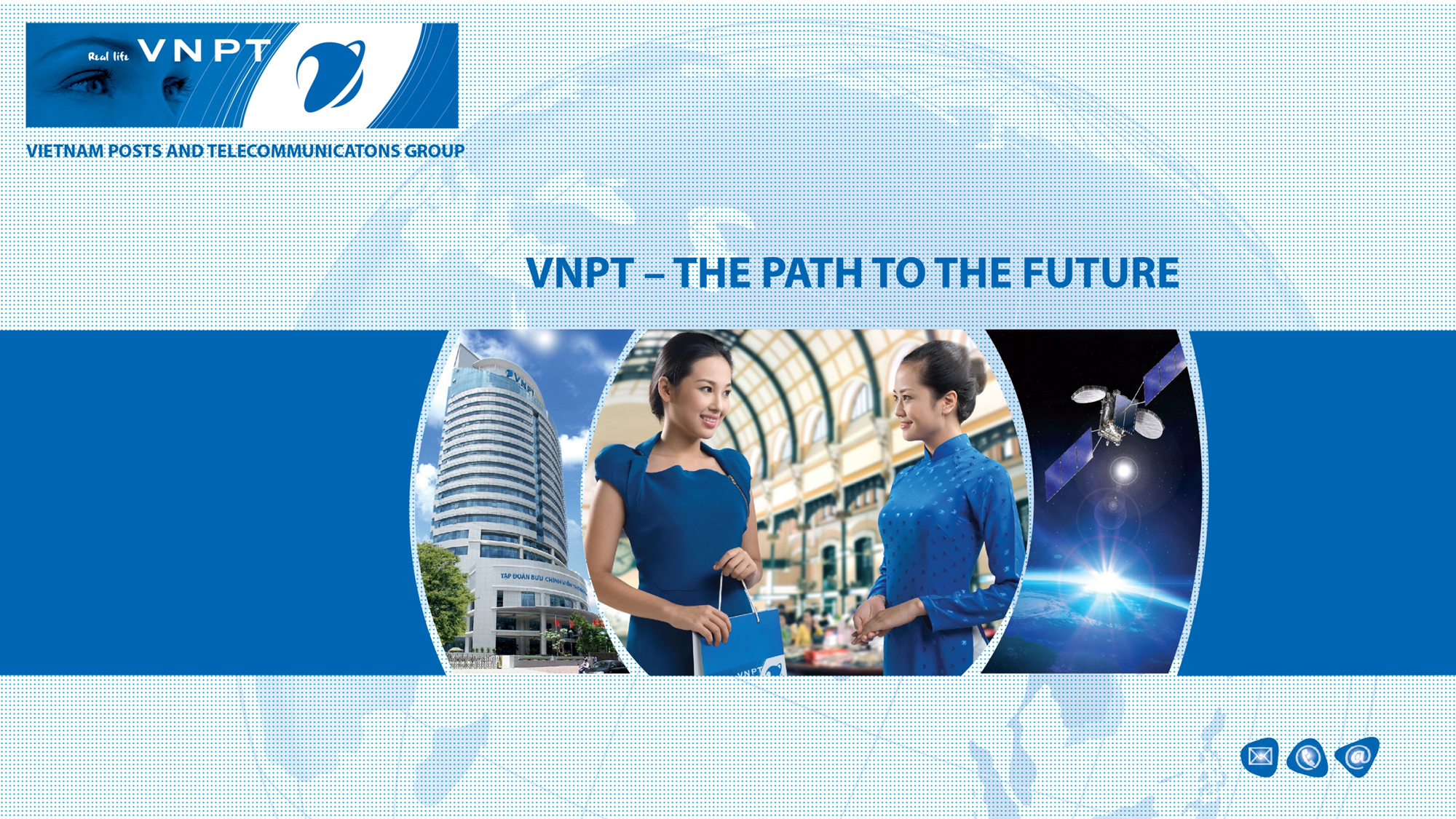 ĐÀO TẠO CHUYỂN GIAO  PHẦN MỀM
HỆ THỐNG TRỤC VXP
Tháng 06-2019
1
TẬP ĐOÀN BƯU CHÍNH VIỄN THÔNG VIỆT NAM
NỘI DUNG
VNPT-IT
2
TẬP ĐOÀN BƯU CHÍNH VIỄN THÔNG VIỆT NAM
I. MÔI TRƯỜNG HOẠT ĐỘNG, CHỨC NĂNG QUẢN TRỊ
Môi trường thử nghiệm:
Địa chỉ web http://vxp.vnpt.vn/
Địa chỉ service http://123.31.27.102 (Không cần SS dùng riêng, có SS dùng riêng thì sau khi triển khai sẽ đổi thành http://IP_SS/XrdAdapter/adapter)
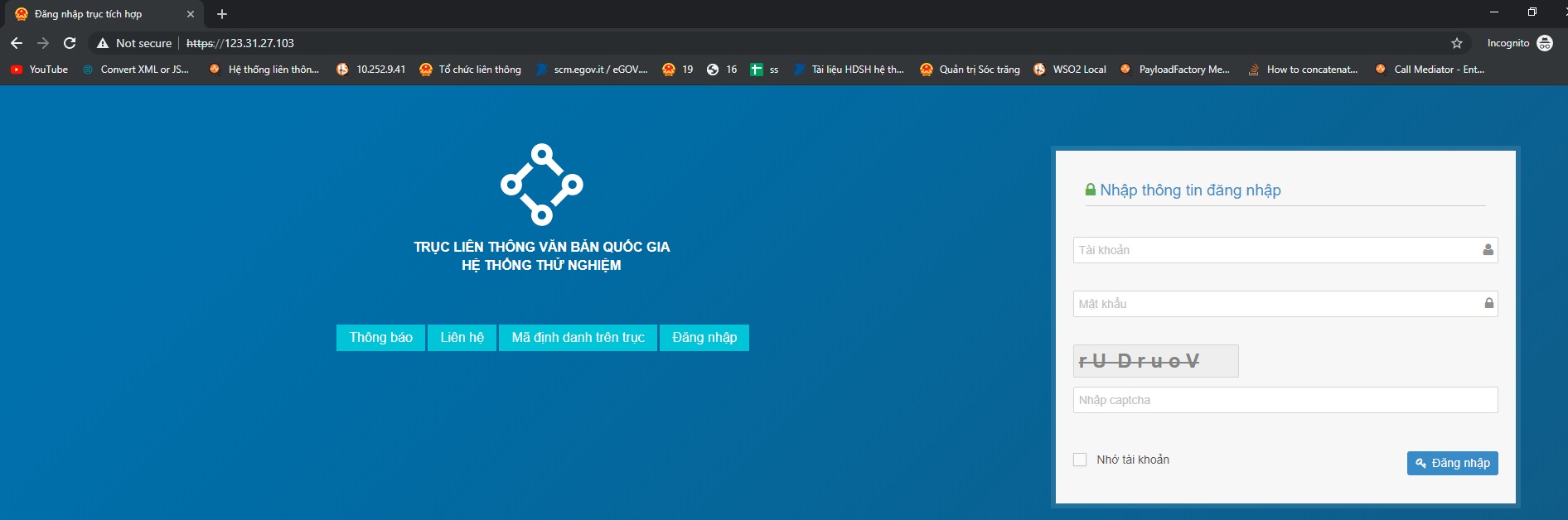 VNPT-IT
3
TẬP ĐOÀN BƯU CHÍNH VIỄN THÔNG VIỆT NAM
I. MÔI TRƯỜNG HOẠT ĐỘNG, CHỨC NĂNG QUẢN TRỊ
Một số công cụ sử dụng:
JDK 1.8
Eclipse, firefox
…
VNPT-iGate
4
TẬP ĐOÀN BƯU CHÍNH VIỄN THÔNG VIỆT NAM
II. HƯỚNG DẪN TÍCH HỢP SDK
1. Khởi tạo kết nối liên thông trục
File khởi tạo collaborrations.properties

# client configuration
client.protocol= HTTP
client.max-connection= 10
client.max-error-retry= 4
systemid =000.00.00.G33
secret =A19dfRfakfLB6yJCWU1ifgNR/esQpTca6qnS07QPj7/e
store-path-dir = d:/test
service.endpoint=http://14.225.12.139
5
TẬP ĐOÀN BƯU CHÍNH VIỄN THÔNG VIỆT NAM
II. HƯỚNG DẪN TÍCH HỢP SDK
2. Lấy danh sách đơn vị liên thông trên trục
case 1:
// lay danh sach cac don vi lien thong
GetAgenciesResult getAgenciesResult = agencyService.getAgenciesList(serviceTest.getJsonHeader());
if (getAgenciesResult != null) {
System.out.println(pstart + "status:" + getAgenciesResult.getStatus());
System.out.println(pstart + "Desc:" + getAgenciesResult.getErrorDesc());
System.out.println(pstart + "Size:" + getAgenciesResult.getAgencies().size());
}
6
TẬP ĐOÀN BƯU CHÍNH VIỄN THÔNG VIỆT NAM
II. HƯỚNG DẪN TÍCH HỢP SDK
3. Đăng ký đơn vị liên thông lên trục
case 2:
// dang ky va cap nhat don vi lien thong
String data = "{\"id\":\"\",\"pcode\":\"00.54.W00\",\"code\":\"010.20.01.H23\",\"name\":\"UBND Tỉnh Hải Dương\",\"mail\":cc\"\",\"mobile\":333\"\",\"fax\":333\"\"}";
RegisterAgencyResult registerAgencyResult = agencyService.registerAgency(serviceTest.getJsonHeader(), data);
if (registerAgencyResult != null) {
System.out.println(pstart + "status:" + registerAgencyResult.getStatus());
System.out.println(pstart + "Desc:" + registerAgencyResult.getErrorDesc());
}
break;
7
TẬP ĐOÀN BƯU CHÍNH VIỄN THÔNG VIỆT NAM
II. HƯỚNG DẪN TÍCH HỢP SDK
4. Hủy đơn vị liên thông trên trục
case 3:
// huy dang ky don vi lien thong
DeleteAgencyResult deleteAgencyResult = agencyService.deleteAgency(serviceTest.getJsonHeader());
if (deleteAgencyResult != null) {
System.out.println(pstart + "status:" + deleteAgencyResult.getStatus());
System.out.println(pstart + "Desc:" + deleteAgencyResult.getErrorDesc());
}
break;
8
TẬP ĐOÀN BƯU CHÍNH VIỄN THÔNG VIỆT NAM
II. HƯỚNG DẪN TÍCH HỢP SDK
5. Lấy danh sách văn bản, gói tin trạng thái trên trục
case 4:
// lay thong tin cac van ban den
GetReceivedEdocResult getReceivedEdocResult = knobstickService
.getReceivedEdocList(serviceTest.getJsonHeader());
if (getReceivedEdocResult != null) {
if (getReceivedEdocResult.getKnobsticks().size() > 0) {
for (Knobstick item : getReceivedEdocResult.getKnobsticks()) {
try {
String json2 = createHeaderJsonGetDoc(item.getId());
GetEdocResult getEdocResult = knobstickService.getEdoc(json2);
if (getEdocResult != null) {
System.out.println(pstart + "status:" + getEdocResult.getStatus());
System.out.println(pstart + "Desc:" + getEdocResult.getErrorDesc());
System.out.println(pstart + "Data:" + getEdocResult.getData());
System.out.println(pstart + "file:" + getEdocResult.getFilePath());
9
TẬP ĐOÀN BƯU CHÍNH VIỄN THÔNG VIỆT NAM
II. HƯỚNG DẪN TÍCH HỢP SDK
6. Lấy trạng thái gửi văn bản
GetSendEdocResult getSendEdocResult = knobstickService.getSentEdocList(serviceTest.getJsonHeader());
// System.err.println("getSendEdocResult" + getSendEdocResult);
if (getSendEdocResult != null) {
System.out.println(pstart + "status:" + getSendEdocResult.getStatus());
System.out.println(pstart + "Desc:" + getSendEdocResult.getErrorDesc());
System.out.println(pstart + "Size:" + getSendEdocResult.getStatusResult().size());

System.err.println("getSendEdocResult :" + getSendEdocResult.getStatusResult().get(0));
System.err.println("getSendEdocResult :" + getSendEdocResult.getStatusResult().get(0).getFromCode());
}
10
TẬP ĐOÀN BƯU CHÍNH VIỄN THÔNG VIỆT NAM
II. HƯỚNG DẪN TÍCH HỢP SDK
7. Lấy thông tin 1 văn bản
case 6:
// lay thong tin 1 van ban
GetEdocResult getEdocResult = knobstickService.getEdoc(serviceTest.getJsonHeader());
if (getEdocResult != null) {
System.out.println(pstart + "status:" + getEdocResult.getStatus());
System.out.println(pstart + "Desc:" + getEdocResult.getErrorDesc());
System.out.println(pstart + "Data:" + getEdocResult.getData());
System.out.println(pstart + "file:" + getEdocResult.getFilePath());
}
break;
11
TẬP ĐOÀN BƯU CHÍNH VIỄN THÔNG VIỆT NAM
II. HƯỚNG DẪN TÍCH HỢP SDK
8. Gửi 1 văn bản hoặc gói tin trạng thái
case 7:
try{
Content c = EdXMLBuild.createEdoc_new();
String edXMLFileLocation = "E:/e47e3480-5338-4a74-a3f4-6017ffe69945.edxml";//c.getContent().getAbsolutePath();
System.out.println("aa:"+edXMLFileLocation);
SendEdocResult sendEdocResult = knobstickService.sendEdoc(serviceTest.getJsonHeader(), edXMLFileLocation);
if (sendEdocResult != null) {
}
}catch(Exception ex){
ex.printStackTrace();
}
12
TẬP ĐOÀN BƯU CHÍNH VIỄN THÔNG VIỆT NAM
II. HƯỚNG DẪN TÍCH HỢP SDK
9. Cập nhật trạng thái xử lý gói tin văn bản, trạng thái
case 8:
// thay doi trang thai van ban nhan
GetChangeStatusResult GetChangeStatusResult = knobstickService.updateStatus(serviceTest.getJsonHeader());
if (GetChangeStatusResult != null) {
System.out.println(pstart + "status:" + GetChangeStatusResult.getStatus());
System.out.println(pstart + "Desc:" + GetChangeStatusResult.getErrorDesc());
System.out.println(pstart + "status:" + GetChangeStatusResult.getErrorCode());
}
break;
13
TẬP ĐOÀN BƯU CHÍNH VIỄN THÔNG VIỆT NAM
II. HƯỚNG DẪN TÍCH HỢP SDK
9. Cập nhật trạng thái xử lý gói tin văn bản, trạng thái
case 8:
// thay doi trang thai van ban nhan
GetChangeStatusResult GetChangeStatusResult = knobstickService.updateStatus(serviceTest.getJsonHeader());
if (GetChangeStatusResult != null) {
System.out.println(pstart + "status:" + GetChangeStatusResult.getStatus());
System.out.println(pstart + "Desc:" + GetChangeStatusResult.getErrorDesc());
System.out.println(pstart + "status:" + GetChangeStatusResult.getErrorCode());
}
break;
14
TẬP ĐOÀN BƯU CHÍNH VIỄN THÔNG VIỆT NAM
II. HƯỚNG DẪN TÍCH HỢP SDK
Sử dụng project mẫu để thực hiện các ví dụ về gọi các API tương tác với trục
Chi tiết tham khảo tài liệu : Tài liệu HD kết nối liên thông, Tài liệu nghiệp vụ
Project mẫu: 20190219_java_SDKVXP_Example.zip
15
Trân trọng cảm ơn!
16